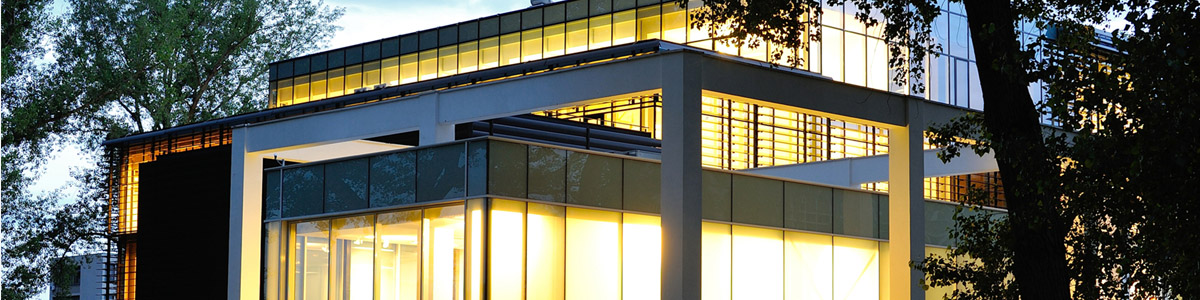 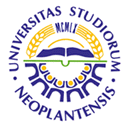 ERAZMUS+ kreditna mobilnost
NA UNIVERZITETU U NOVOM SADU
16.10.2017.
ZNAČAJNA PROMENA U UČEŠĆU UNS-a U EU PROGRAMIMA ZA AKADEMSKU MOBILNOST
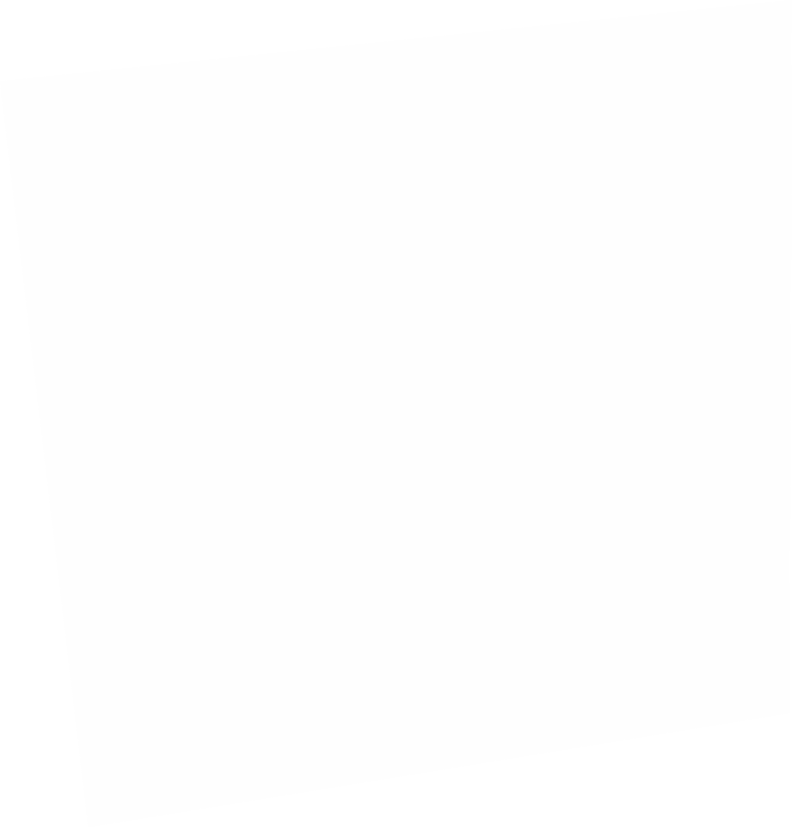 ERASMUS MUNDUS 
univerzitetske mreže za mobilnost (2008-2015)



ERASMUS+ 
bilateralni sporazumi i projekti za mobilnost (2015-2021)
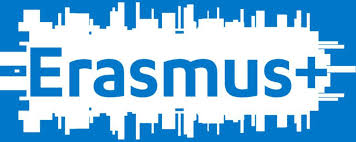 Međunarodni 
programi
za visoko obrazovanje:
Erasmus Mundus, 
Tempus,
Alfa, Edulink, 
Bilateralni 
programi
Gruntvig

Erazmus

Leonardo

Komenijus
Pogram za 
celoživotno 
učenje
Program 
Mladi u akciji
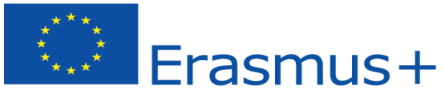 Struktura novog programa ERASMUS+
Jedinstven integrisan program
Raniji programi
Erasmus+
КА1
Mobilnost
КА2
Projekti 
saradnje
КА3
Podrška 
obrazovnim
politikama
Posebne aktivnosti:

 Žan Mone
 Sport
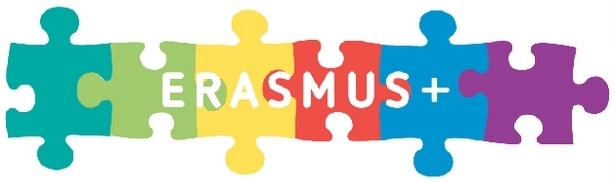 Zemlje koje učestvuju u programu dele se na programske i partnerske:
Programske zemlje su sve zemlje Evropske unije, kao i Island, Lihtenštajn, Norveška, Turska i Makedonija. 
    (Mogu da učestvuju u svim delovima programa)

Partnerske zemlje –pre svega zemlje regiona koji okružuju Evropsku uniju, ali i za sve druge zemlje sveta. Srbija je takođe partnerska zemlja u programu, kao deo regiona Zapadnog Balkana. 
     (Mogu da učestvuju u određenim delovima programa)

Srbija je na putu da postane programska zemlja.
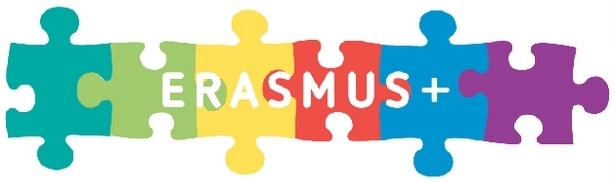 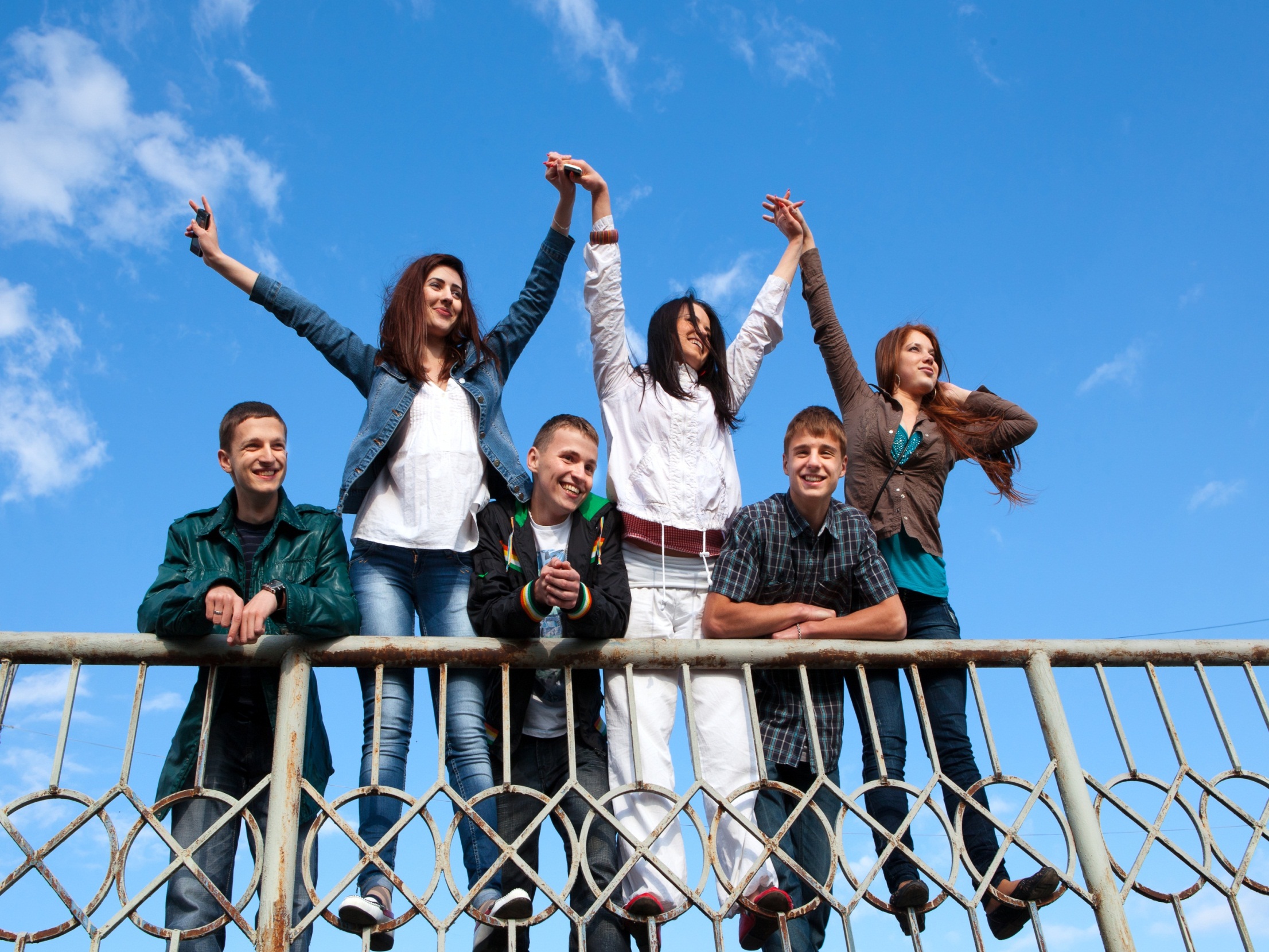 Mobilnost studenata i zaposlenih: KA1
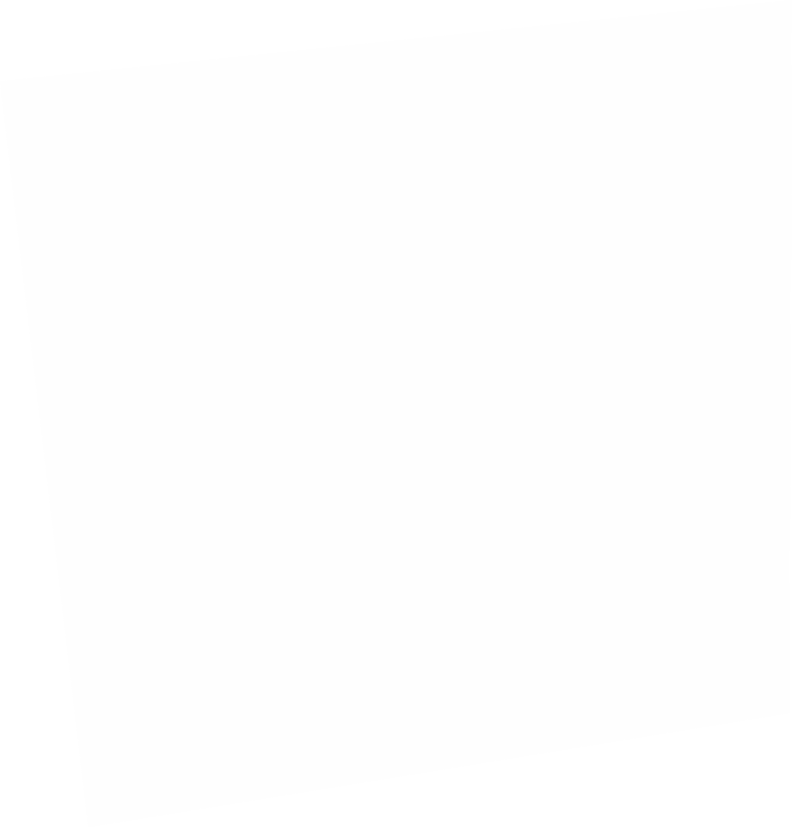 Mobilnost nastavnog i      nenastavnog osoblja      visokoškolskih     institucija:

 Usavršavanje (TRAINING)
 Učestovanje u nastavi (TEACHING)
   - min. 8 časova nastavnih aktivnosti nedeljno
 Od 5 dana do 2 meseca
Mobilnost studenata: 
 
Svi nivoi studija  

Sve discipline

Trajanje od 3 do 12 meseci

Studentska praksa 
(2 do 12 meseci – od 2018. godine)
IZNOS ERAZMUS+STIPENDIJE ZA ŽIVOTNE TROŠKOVE
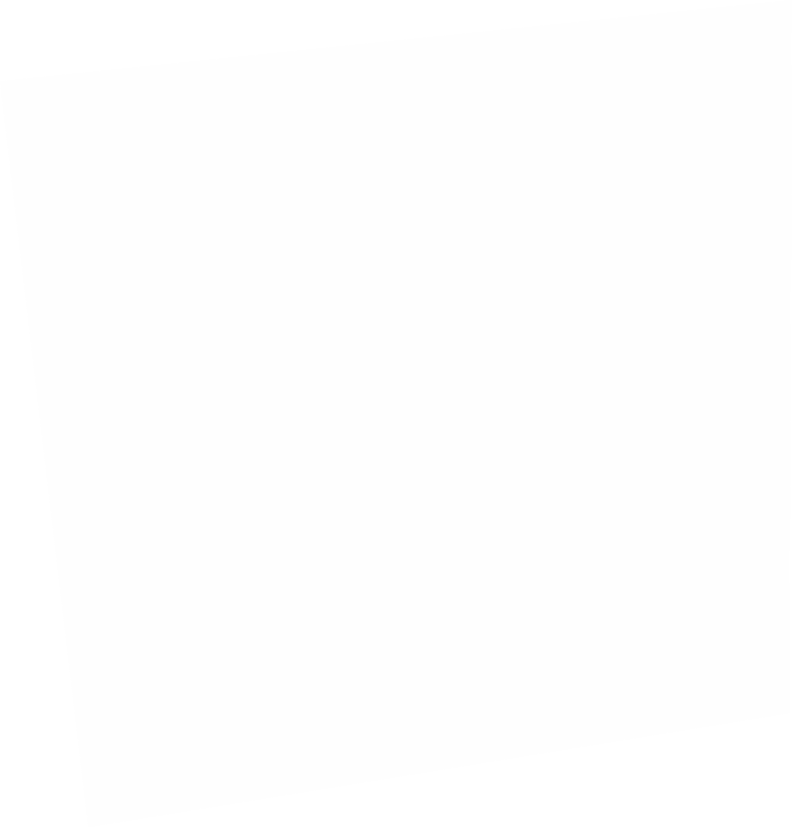 Mesečne stipendije za studente iz Srbije koji odlaze u partnerske zemlje:

850 EUR 
800 EUR 
750 EUR
Mesečne stipendije za strane studente koji dolaze u Srbiju: 

650EUR
Od projekata mobilnosti koji budu odobreni u 2018. godini, najavljeno je povećanje stipendija 
za 50 evra, kao i promene u kategorijazciji programskih zemalja.
ZAPOSLENI: stipendije za životne troškove
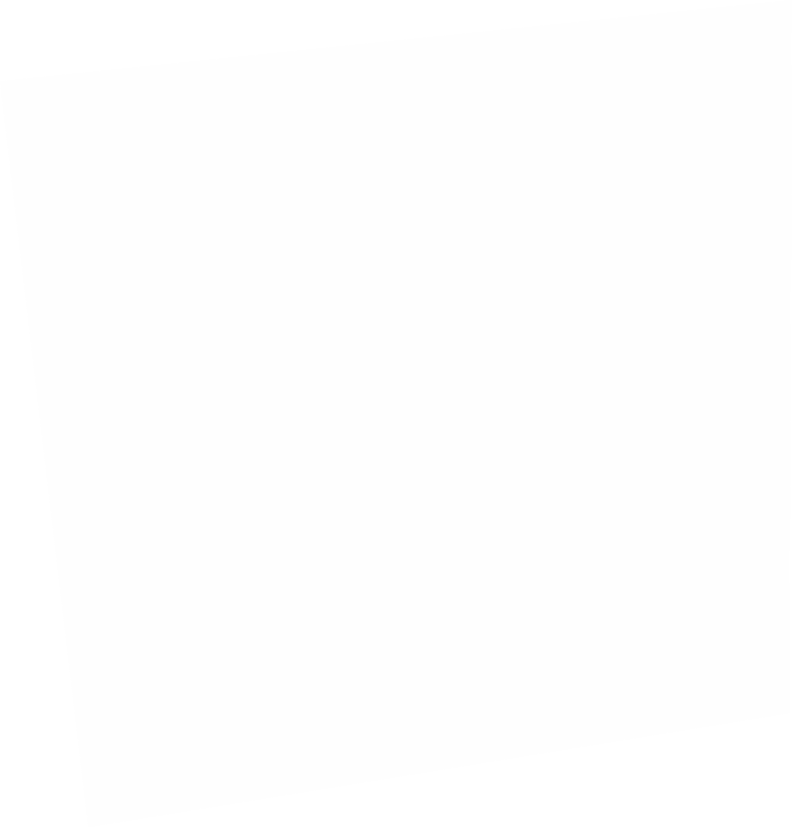 Dnevni iznosi stipendije za zaposlene na visokoškolskim institucijama, u odnosu na ciljnu zemlju:
Putni troškovi
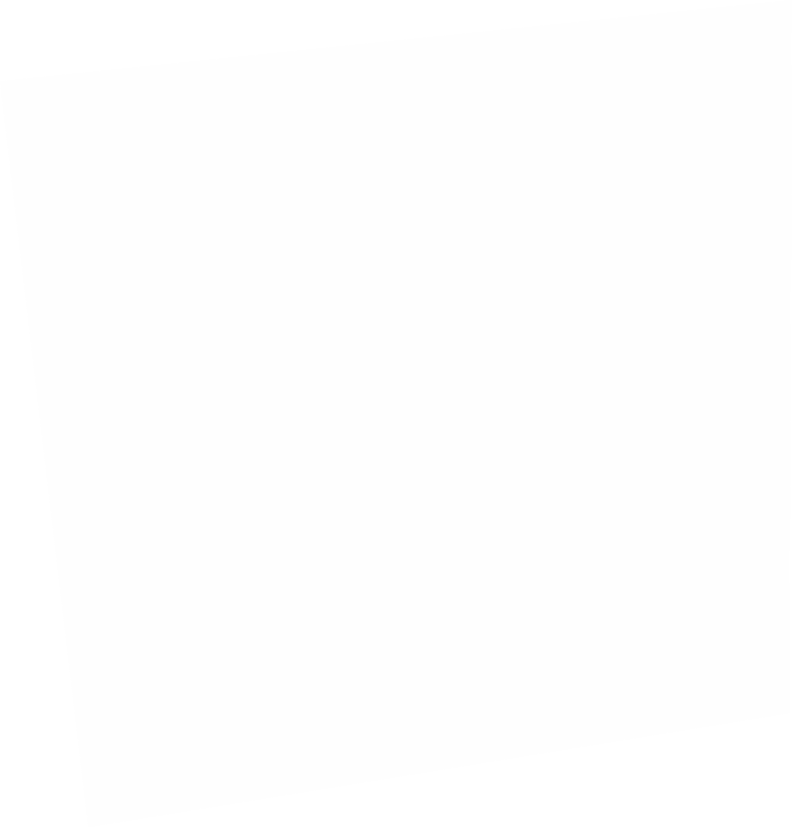 Putni troškovi:
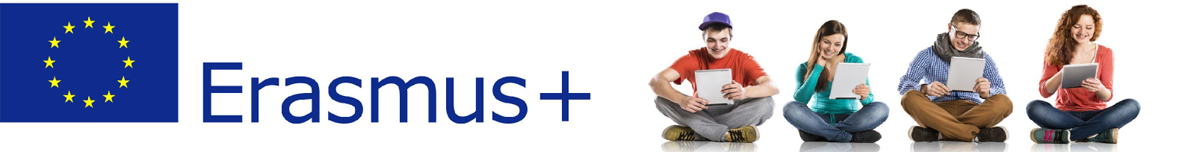 Erasmus+ je program razmene: ne omogućava odlazak na celokupne studije

Studenti i zaposleni UNS-a za mogu da se prijavljuju za Erasmus+ mobilnost i stipendiju isključivo preko raspisanih i aktuelnih konkursa koje objavljuje Univerzitet u Novom Sadu.

Svaki konkurs zasnovan je da među-institucionalnom sporazumu između Univerziteta u Novom Sadu i univerziteta iz programske zemlje.

Svaki konkurs je “paket” za sebe – iako postoje zajednički elementi, zasnovan je na zahtevima partnerskog univerziteta i raspoloživim oblastima i kvotama.

Erasmus+ nije program mobilnosti u cilju istraživanja i nauke. Erasmus+ fondovi namenjeni su obrazovanju.
Na koji način UNIVERZITET U NOVOM SADU otvara ERASMUS+ konkurse?
TOP-DOWN: Rektorat inicira Erasmus+ međuinstitucionalni 
sporazum za oblasti više fakulteta, u dogovoru sa partnerom. 
Nakon što partner javi da su odobrena sredstva (projekat 
mobilnosti), UNS otvara konkurs. 

BOTTOM-UP: Fakultet inicira Erasmus+ međuinstitucionalni 
sporazum za oblast ili oblasti samog fakulteta, u dogovoru sa 
partnerom. Nakon što partner javi da su odobrena sredstva 
(projekat mobilnosti), fakultet, preko UNS-a, otvara konkurs.
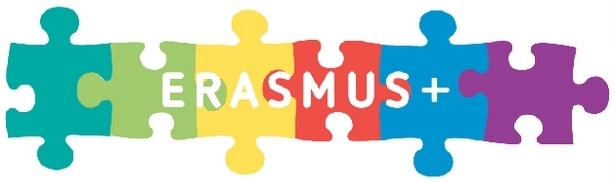 REZULTATI OD POČETKA REALIZACIJE PROGRAMA ERAZMUS+ NA UNS-u
Aktuelni konkursi: www.uns.ac.rs
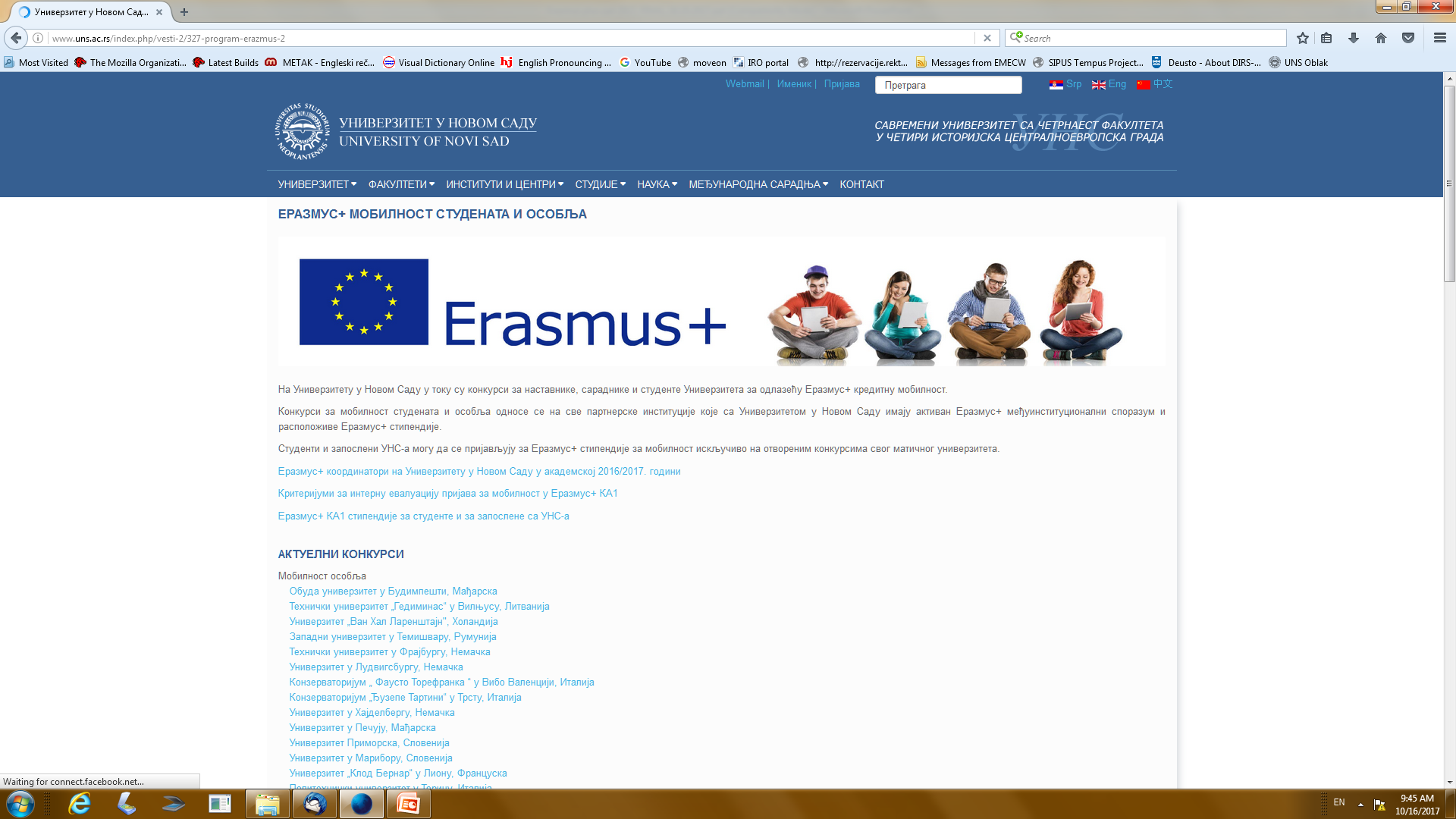 Redovno pratite Erasmus+ konkurse
AKTUELNI KONKURSI NA NIVOU REKTORATA – TOP-DOWN
STUDENTI:

Temišvar, RUMUNIJA

Pariz 7, FRANCUSKA

Nica, FRANCUSKA

Haen, ŠPANIJA

Lil, FRANCUSKA

Hajdelberg, NEMAČKA

Pečuj, MAĐARSKA

Koper, SLOVENIJA

Lion, FRANCUSKA

Alba Julija, RUMUNIJA

Ankona, ITALIJA

Varšava, POLJSKA

Politehnički instituti, PORTUGALIJA
OSOBLJE:

Temišvar, RUMUNIJA

Hajdelberg, NEMAČKA

Pečuj, MAĐARSKA

Koper, SLOVENIJA

Maribor, SLOVENIJA

Lion, FRANCUSKA
+ konkursi na nivou oblasti pojedinačnih fakulteta – BOTTOM-UP
Najčešća dokumenta koja se traže u Erasmus+ konkursima za studente:

 
Prijavni Erasmus+ formular za studente

Kopija prve stranice pasoša

Motivaciono pismo na engleskom jeziku

Biografija studenta na engleskom jeziku (Europass model)

Prepis ocena na srpskom jeziku, uz prevod na engleski

Kopija diplome/diploma ukoliko ih kandidat poseduje

Dokaz o znanju stranog jezika - engleski jezik je obavezan

Predlog ugovora o učenju (Erasmus+ Learning Agreement)

Pismo preporuke na engleskom jeziku


SVAKI ZVANIČAN DOKUMENT KOJI SE TRAŽI NA ENGLESKOM (ILI DRUGOM STRANOM JEZIKU, MORA BITI ZVANIČNO PREVEDEN KOD SUDSKOG TUMAČA I DOSTAVLJEN UZ ORIGINAL NA SRPSKOM.
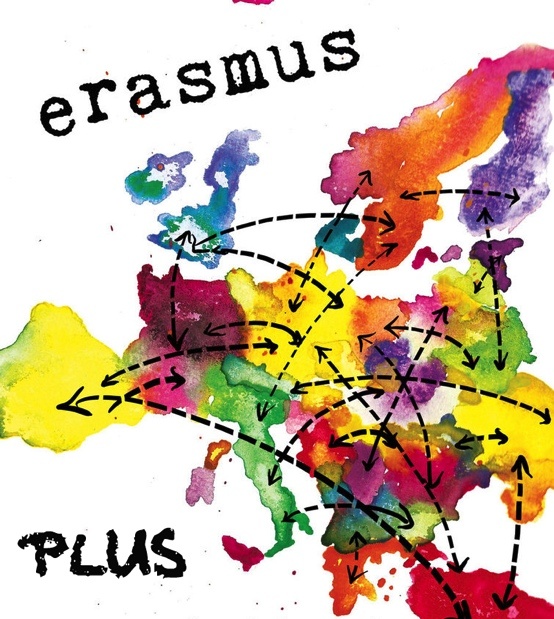 Najčešća dokumenta koja se traže u Erasmus+ konkursima za osoblje:

Prijavni Erasmus+ formular za osoblje 

Kopija prve stranice pasoša 

Potvrda o zaposlenju 

Biografija kandidata na engleskom jeziku 

Pismeni dokaz zainteresovanosti stranog partnera za dolazak kandidata

Plan aktivnosti za držanje nastave ili usavršavanje (Mobility Agreement)


NAPOMENA: Pojedini Erazmus+ konkursi za osoblje će tražiti dokaz o znanju stranog jezika relevatnog za boravak na partnerskom univerzitetu u sklopu obavezne dokumentacije.
 

SVAKI ZVANIČAN DOKUMENT KOJI SE TRAŽI NA ENGLESKOM (ILI DRUGOM STRANOM JEZIKU, MORA BITI ZVANIČNO PREVEDEN KOD SUDSKOG TUMAČA I DOSTAVLJEN UZ ORIGINAL NA SRPSKOM.
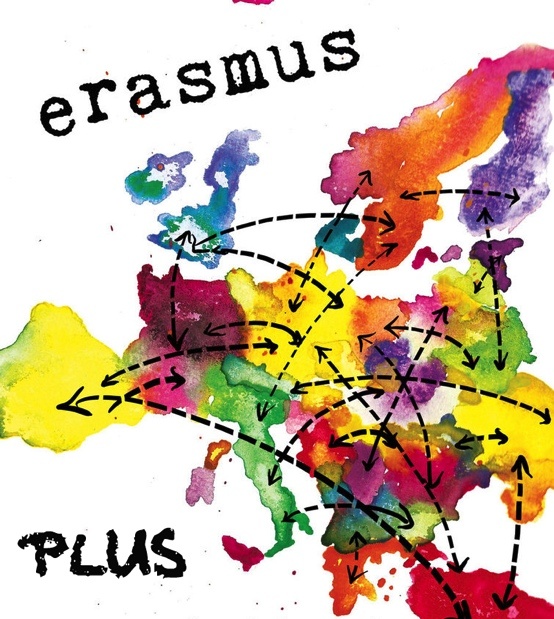 Proces apliciranja, nominacije, selekcije kandidata:


 DA LI SE UKPLAPATE U KONKURS?
 DA LI STE DOSTAVILI SVA DOKUMENTA U ROKU?

MATIČNA INSTITUCIJA VRŠI TEHNIČKU PROVERU I INTERNU EVALUACIJU 
PARTNERSKA INSTITUCIJA VRŠI FINALNU SELEKCIJU

SVI ODOBRENI STIPENDISTI SE EVIDENTIRAJU NA UNS-U

KLJUČNA DOKUMENTA ZA MOBILNOST: UGOVOR O UČENJU (studenti) & UGOVOR O MOBILNOSTI (zaposleni)
Šta se ocenjuje kod studenata:
Academic merit
Motivation
Language and other requirements
Šta se ocenjuje kod zaposlenih:
Academic/Professional merit
Motivation
Language and Sustainability
Redovno pratite Erasmus+ konkurse
DOKUMENTA DEFINISANA OD STRANE EU PROGRAM ERASMUS+
Ugovor o učenju
Ugovor o mobilnosti
Potpisuje ga student, institucija koja šalje i institucija koja prima studenta na mobilnost
Definiše ishode učenja, priznavanje perioda mobilnosti, prava i obaveze svake strane
Koristi se za nastavno i nenastavno osoblje visokoškolskih institucija 
Definiše nastavne aktivnosti, odnosno aktavnosti u sklopu usavršavanja
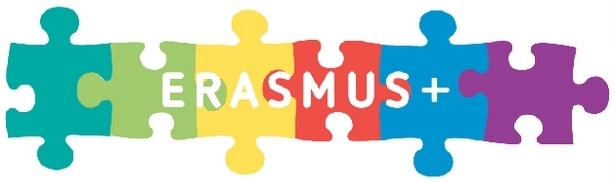 ZNAČAJNA PROMENA U UČEŠĆU UNS-a U EU PROGRAMIMA ZA AKADEMSKU MOBILNOST
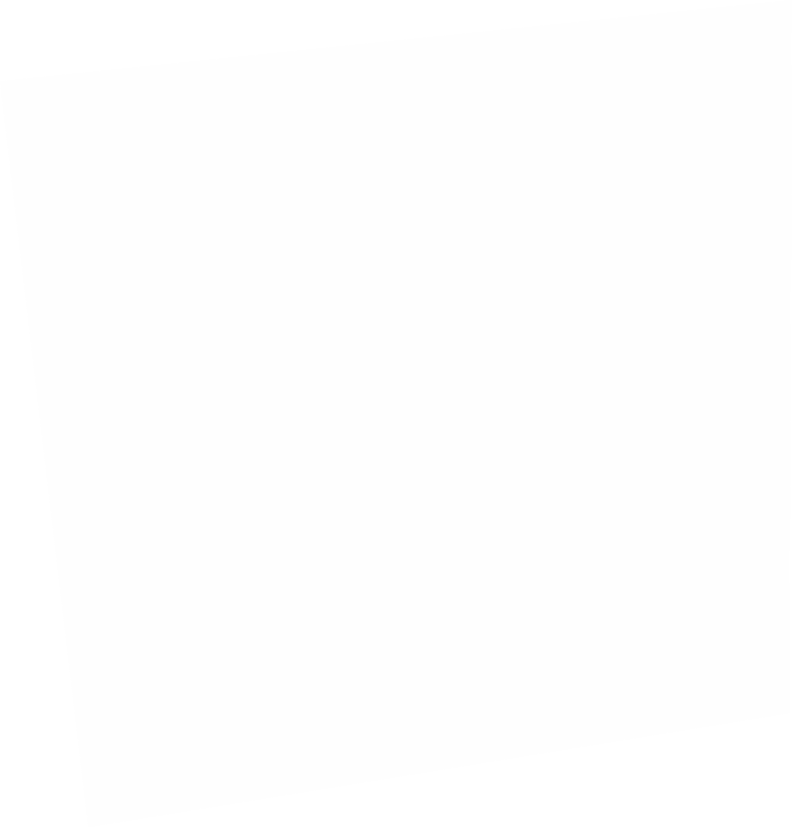 VELIKA SISTEMSKA PODRŠKA NOVOM PROGRAMU:

ERASMUS+ koordinatori:
http://www.uns.ac.rs/index.php/c-saradnja/razmena-studenata/programi-razmene/program-erazmusplus-c/erazmusplus-koordinatori-c
Sve informacije na: www.uns.ac.rs
Društvene mreže:

Mobilnost studenata UNS facebook group

Mobility Novi Sad and Buddy Network facebook group

Erasmus Student Network (ESN) Novi Sad of facebook
Kancelarija za međunarodnu saradnju UNS-a
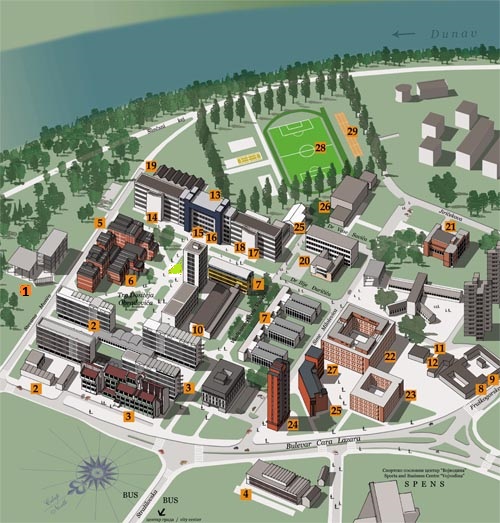 Gde smo?
dr Zorana Đinđića 1
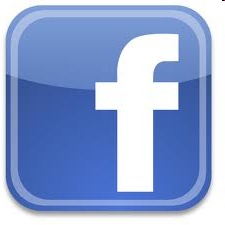 Profil: Мобилност студената УНС
Mobility Novi Sad and Buddy Network
E-mail: iro@uns.ac.rs
WWW.UNS.AC.RS
Hvala na pažnji!